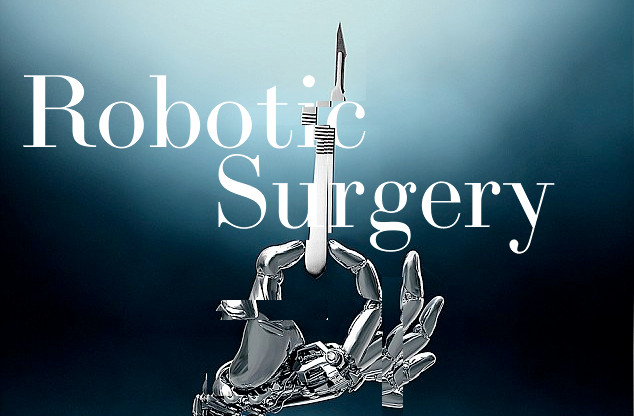 JİNEKOLOJİK OPERASYONLARDA ROBOTİK CERRAHİNİN YERİ
DR. ÖĞR.Ü. ESRA ÖZBAŞLI
ACIBADEM MEHMET AYDINLAR ÜNİVERSİTESİ
KADIN HASTALIKLARI VE DOĞUM 
KLİNİĞİ
Robot cerrahları ameliyat yaparken asiste eden yeni jenerasyon bir araç
Cerrahinin temel prensiplerini değiştirmez.
Robot asiste cerrahi yeni birşey değil, bu fikir dekatlar boyunca akıllarda dolaşmaktadır.
Leonardo Da Vinci’nin robotu; 1495
1985, PUMA 560, beyin biyopsisinde iğne yerleştirme
1987  laparoskopik cerrahide ilk kullanım
1988   PROBOT, prostat cerrahisi
2000   Da Vinci Sistem
2005  Da Vinci Robot-assiste histerektomi
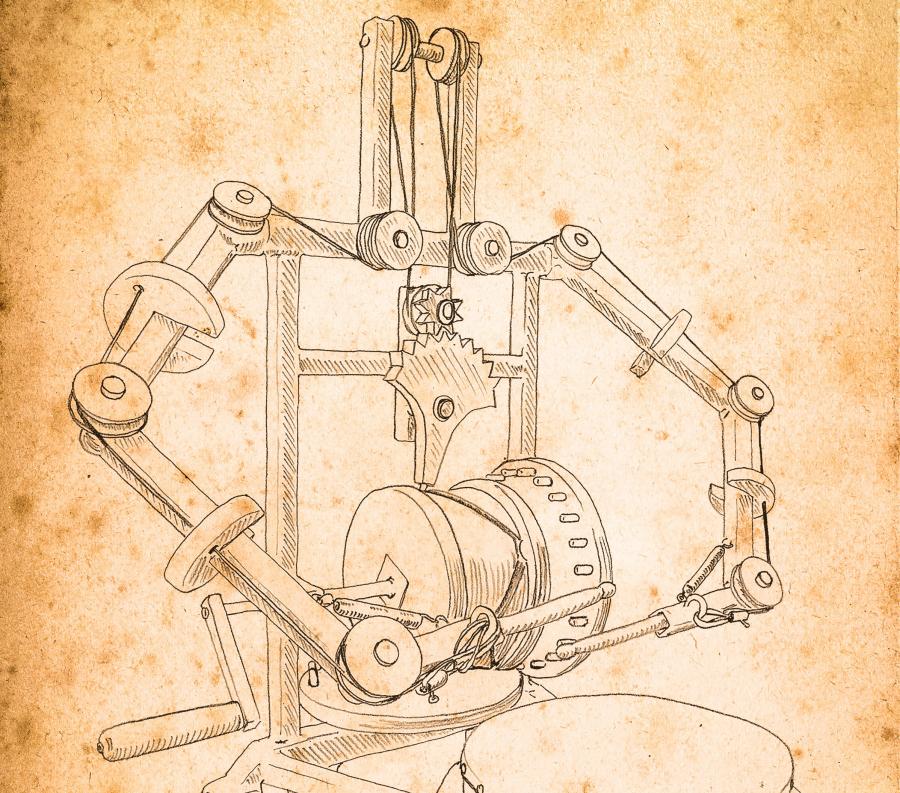 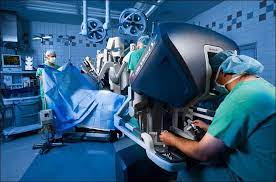 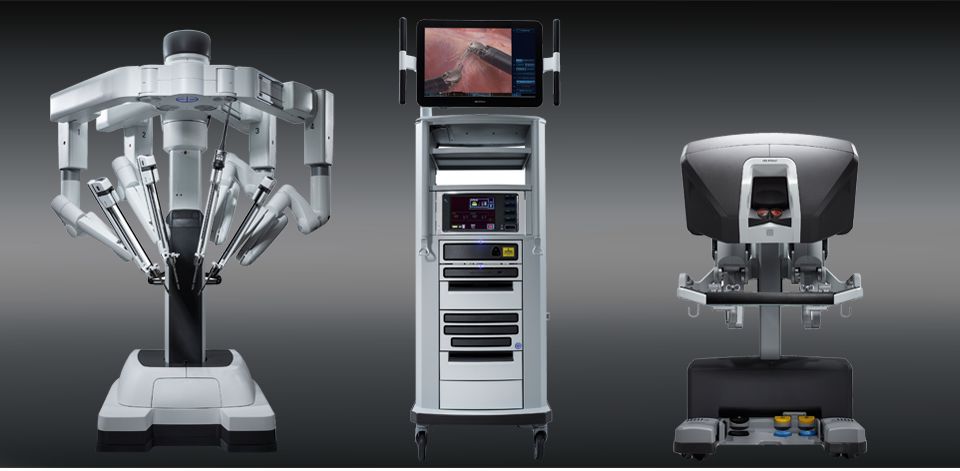 ZEUS, jinekolojik cerrahi yapan ilk robot. 1997de fallop tüplerinin reanastamozu
2005, FDA jinekolojik cerrahide DaVinci Robotik sisteminin kullanımını onayladı.
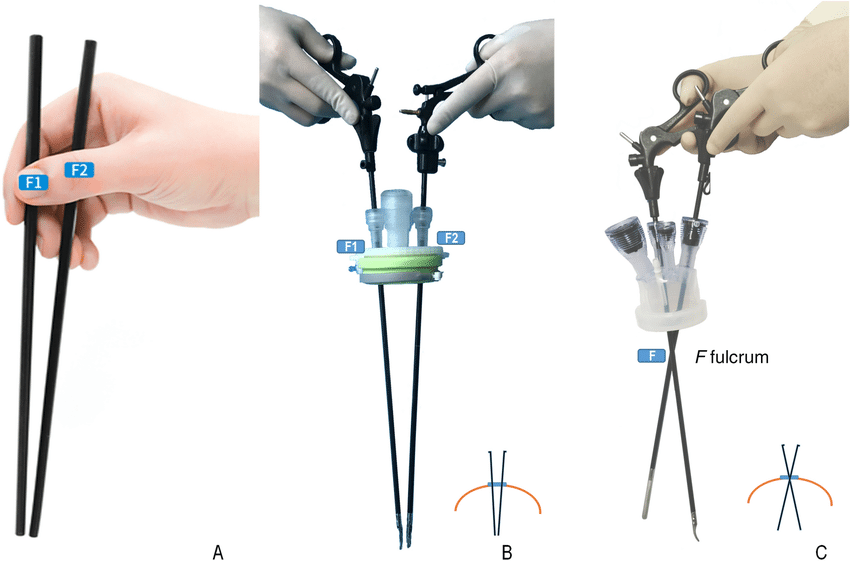 Dezavantajlar:
Öğrenme eğrisi
Taktik feedback yokluğu
Kollar yerleştikten sonra masanın pozisyonunun değişememesi
Hazırlık süresi
Maliyet
Avantajlar
Üç boyutlu görüntü
Cerrahi kolaylık 
Ergonomik, Oturarak ameliyat 
İyi kozmetik sonuç
Obez hastalar
Daha az ağrı, çabuk iyileşme, hastanede kısa kalış, daha az kanama
Güvenli, kesin çözüm
[Speaker Notes: Azalmış tremor, zor ameliyatlar]
Jinekolojik Cerrahide Kullanım Alanları
Myomektomi
Histerektomi
Endometriozis
Prolapsus cerrahisi
Tubal reanastomozlar
Jinekolojik kanserler (over, serviks, endometrium CA)
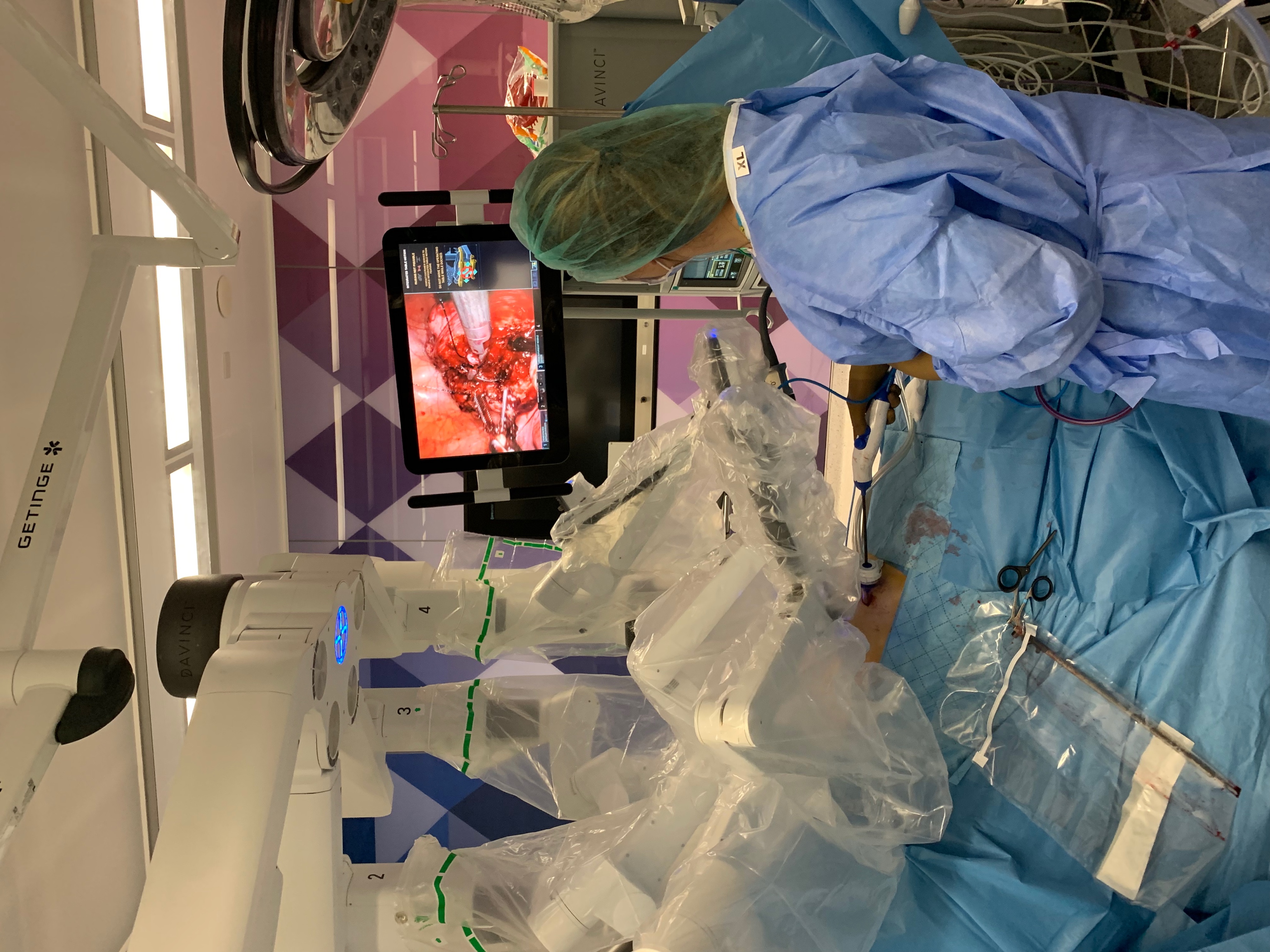 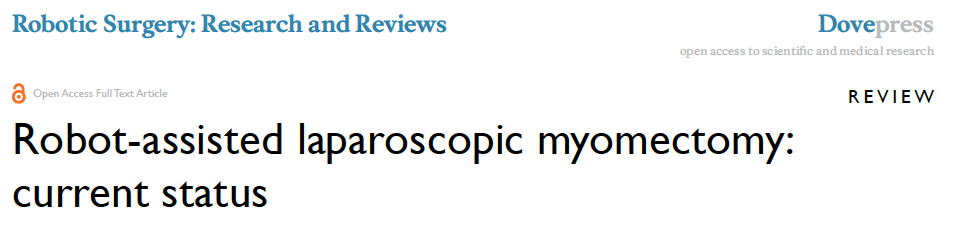 Arian SE, Munoz JL, Kim S, Falcone T. Robot Surg. 2017 Jan 23;4:7-18.
Robot asiste laparoskopik histerektomi;
2004 AAGL “bening hastalıklarda histerektomi vajinal veya minimal invaziv yapılmalı.”
Hastanede kalış ve txn oranı azalmakla birlikte maliyet halen yüksek.
Robotik endometriozis
Belirgin skar, anatominin distorsiyonu, cerrahi planların kaybolması, pelvic organların immobilitesi
Nezhat “kan kaybı, konversiyon oranı, komplikasyonlar, hastanede kalış açısından konvensiyonel LS ile fark yok”
Robotik tubal reanatomozis
Daha iyi vizualizasyon, kontrol ve hareket kabiliyeti.
Operasyon süresi ve maliyet daha yüksek olmakla birlikte laparotomiye göre tam geri dönüş oranı daha yüksek.
Robotik tubal reanatomozis
Daha iyi vizualizasyon, kontrol ve hareket kabiliyeti.
Operasyon süresi ve maliyet daha yüksek olmakla birlikte laparotomiye göre kişinin günlük yaşamına dönme süresi daha kısa.
Robotik myomektomi
Reprodüktif çağ kadınlarda myom prevelansı % 5.5- 77.
Dismenore, bası semptomları, hipermenore, infertilite
Myomektom sonrası adezyon, gebelikte uterin rüptür
Robot; büyük myomlara müdahale imkanı, daha iyi sütürasyon
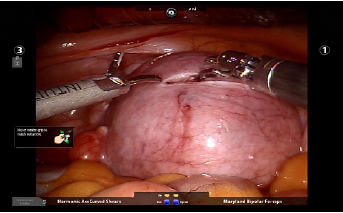 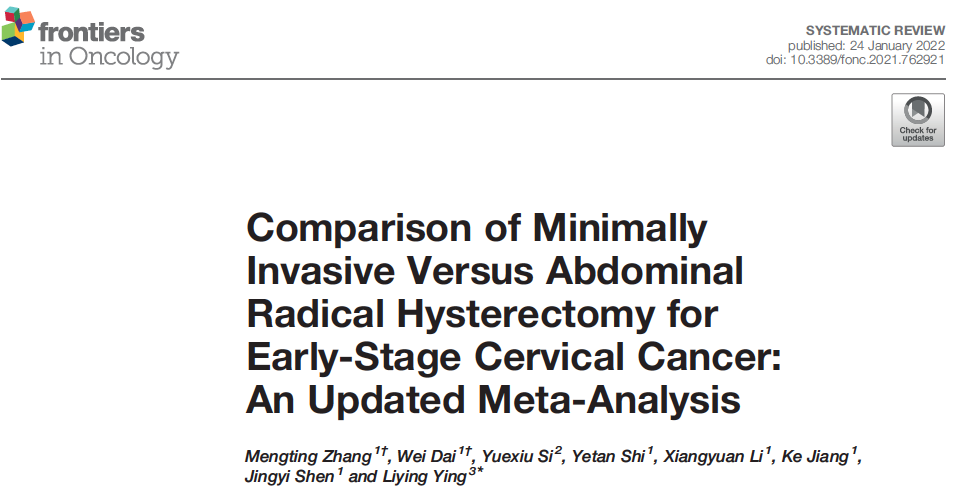 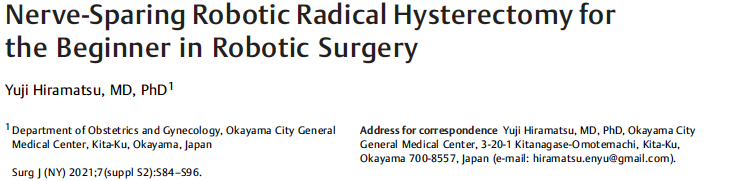 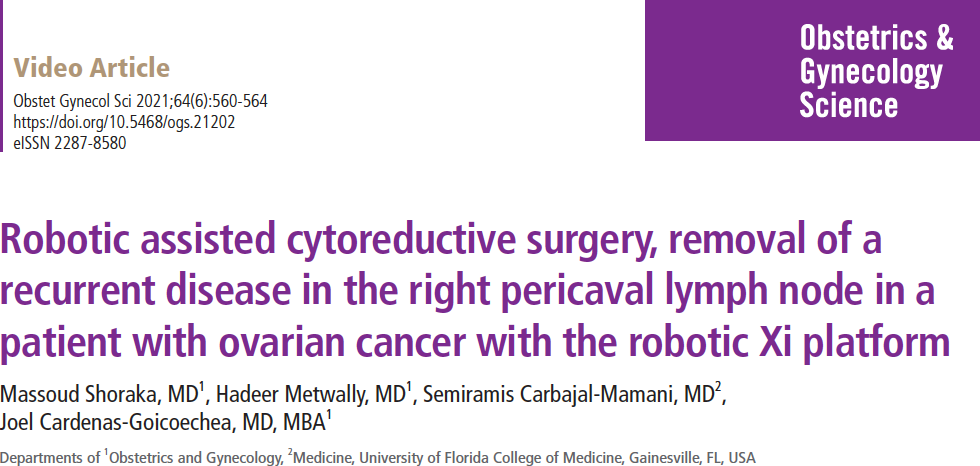 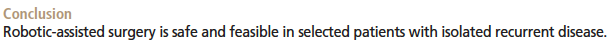 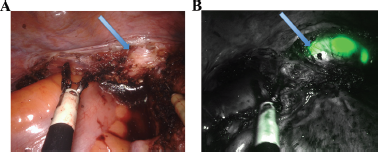 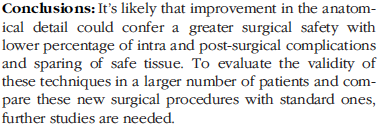 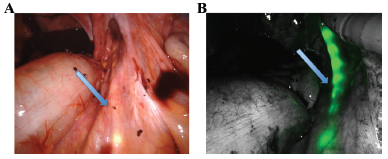 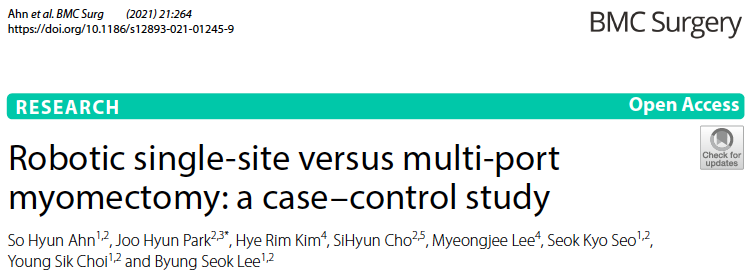 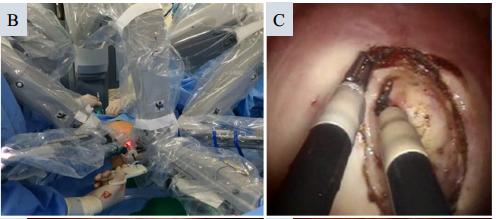 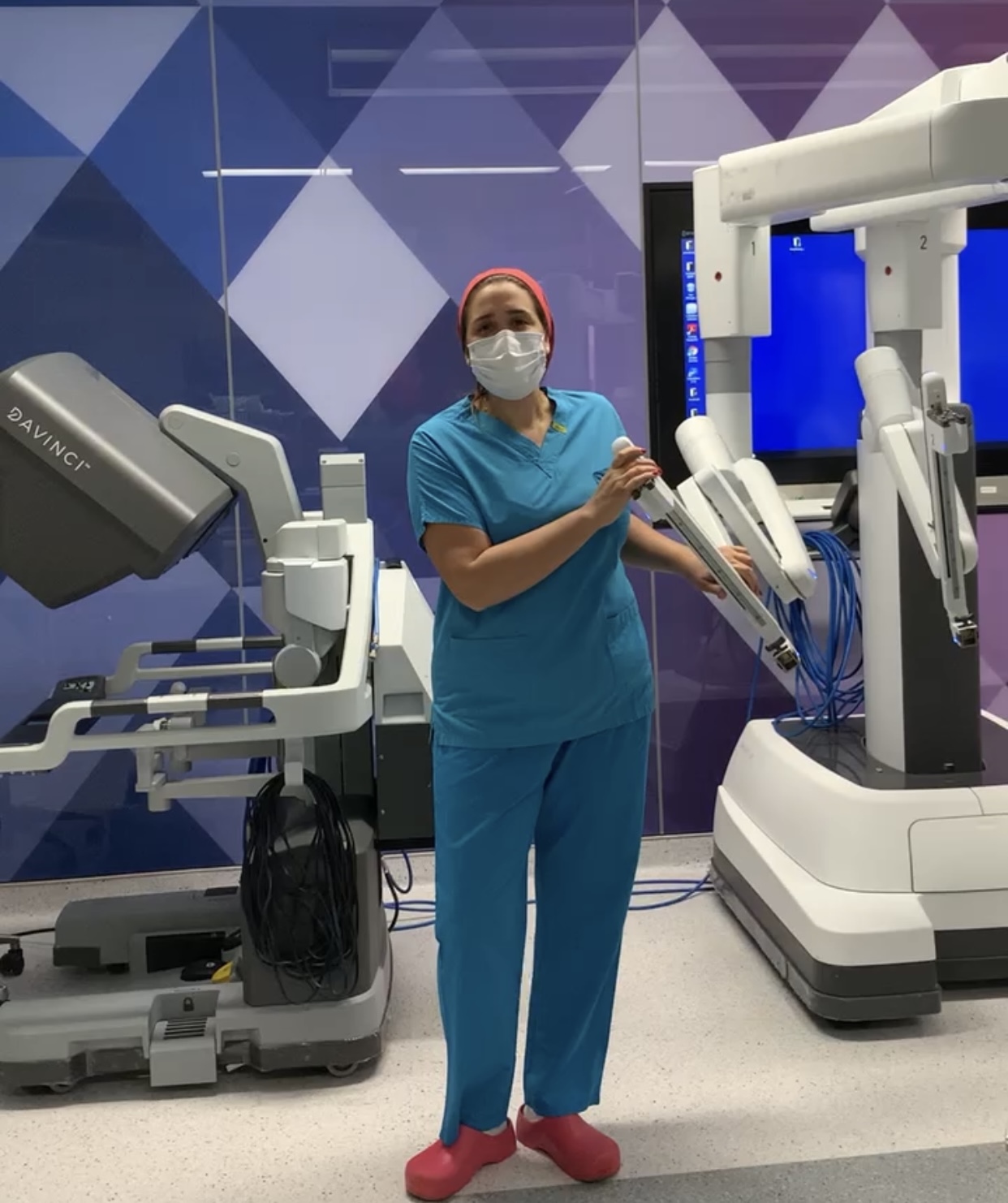 Teşekkür ederim…